Welcome to our services
New Lebanon  Church of Christ
We are Simply Christians.
Our Emphasis is Spiritual, Not Material or Social.
We are striving to be The Same Church as Described in The New Testament.
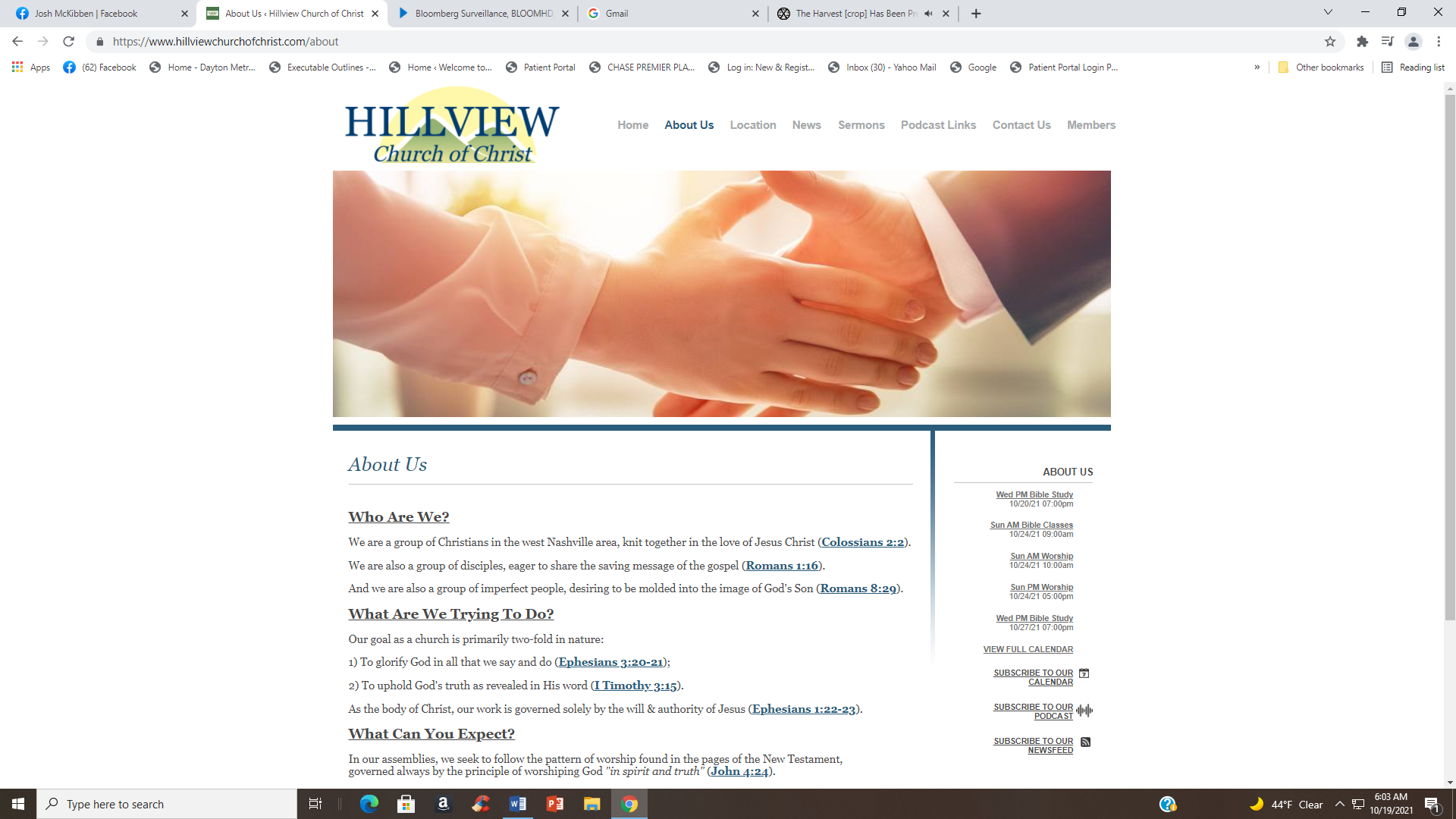 Please Come Back Again
b hastings  newlebanoncoc.com
Marriage Divorce And Remarriage.  Matt.19
Malachi 2:13 And this is the second thing you do: You cover the altar of the LORD with tears, With weeping and crying; So He does not regard the offering anymore, Nor receive it with goodwill from your hands.
 14 Yet you say, "For what reason?" Because the LORD has been witness Between you and the wife of your youth, With whom you have dealt treacherously; Yet she is your companion And your wife by covenant.
 15 But did He not make them one, Having a remnant of the Spirit? And why one? He seeks godly offspring. Therefore take heed to your spirit, And let none deal treacherously with the wife of his youth.
 16 "For the LORD God of Israel says That He hates divorce, For it covers one's garment with violence," Says the LORD of hosts. "Therefore take heed to your spirit, That you do not deal treacherously."
b hastings  newlebanoncoc.com
Marriage Divorce And Remarriage.  Matt.19
Matt. 19:3 The Pharisees also came to Him, testing Him, and saying to Him, "Is it lawful for a man to divorce his wife for just any reason?"
b hastings  newlebanoncoc.com
Marriage Divorce And Remarriage.  Matt.19
1. What constitutes marriage?

2. Passages on marriage.

3. Errors people believe about MDR.
b hastings  newlebanoncoc.com
Marriage Divorce And Remarriage.  Matt.19
What constitutes marriage?

A covenant – a legal relationship into which 2 parties (3 with God) enter.

Comes from Hebrew root = “to fetter”
1Cor. 7:39
Rom. 7:2 wife is “bound”
Gen. 2:24 “cleave”

Two-fold commitment
	1.To spouse
	2.To God
b hastings  newlebanoncoc.com
Marriage Divorce And Remarriage.  Matt.19
Home is God’s 1st institution. Predates institution of the church.

Marriage is a function of the home, not a function of the church.
 
God’s law supersedes man’s law. God joins and separates.  Mark 6:17-18

Marriage law is from the beginning. Marriage law is universal. Whoso, whosoever is universal.
b hastings  newlebanoncoc.com
Marriage Divorce And Remarriage.  Matt.19
Mark 6:17 For Herod himself had sent and laid hold of John, and bound him in prison for the sake of Herodias, his brother Philip's wife; for he had married her.
18 For John had said to Herod, "It is not lawful for you to have your brother's wife."
 19 Therefore Herodias held it against him and wanted to kill him, but she could not;
 20 for Herod feared John, knowing that he was a just and holy man, and he protected him. And when he heard him, he did many things, and heard him gladly.
( God’s law is the standard. Not man’s law)
b hastings  newlebanoncoc.com
Marriage Divorce And Remarriage.  Matt.19
An exception to a rule carries the same authority as the rule.

God’s law binds the guilty and frees the innocent. 

God did not intend for a guilty party to remarry. Deut. 22:22 "If a man is found lying with a woman married to a husband, then both of them shall die-the man that lay with the woman, and the woman; so you shall put away the evil from Israel.”
b hastings  newlebanoncoc.com
Marriage Divorce And Remarriage.  Matt.19
God recognizes marriages between believers and unbelievers.  1 Peter 3:7
 
Adultery is an act.  John 8:3-5
Then the scribes and Pharisees brought to Him a woman caught in adultery. And when they had set her in the midst,
 4 they said to Him, "Teacher, this woman was caught in adultery, in the very act.
 5 "Now Moses, in the law, commanded us that such should be stoned. But what do You say?"
b hastings  newlebanoncoc.com
Mt. 19:9 "And I say to you, whoever divorces his wife, except for sexual immorality, and marries another, commits adultery; and whoever marries her who is divorced commits adultery."
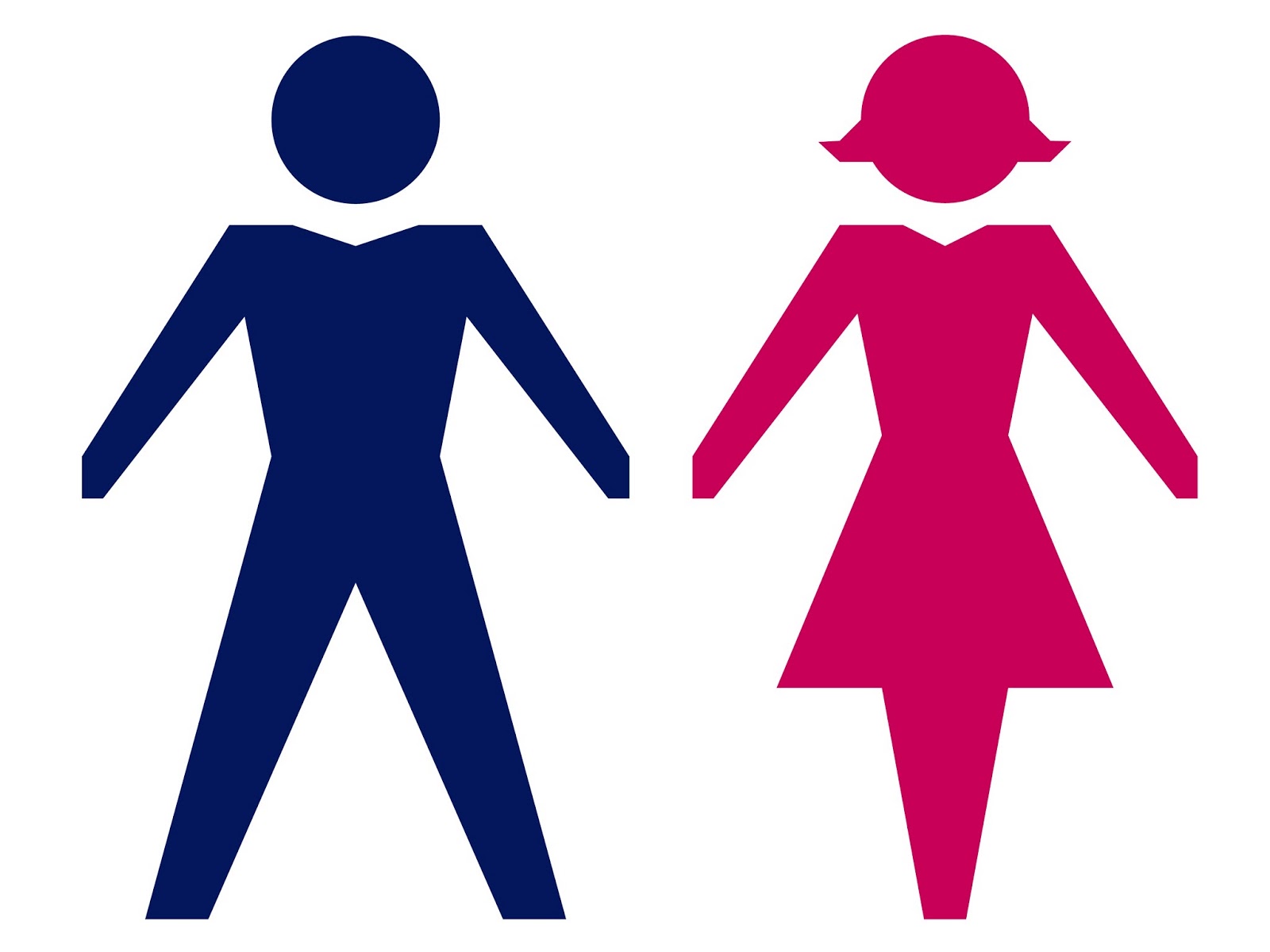 1. God joins man and woman  Matt.19:4-6
2. Only exception for divorce is fornication. (sexual immorality) Matt.19:9
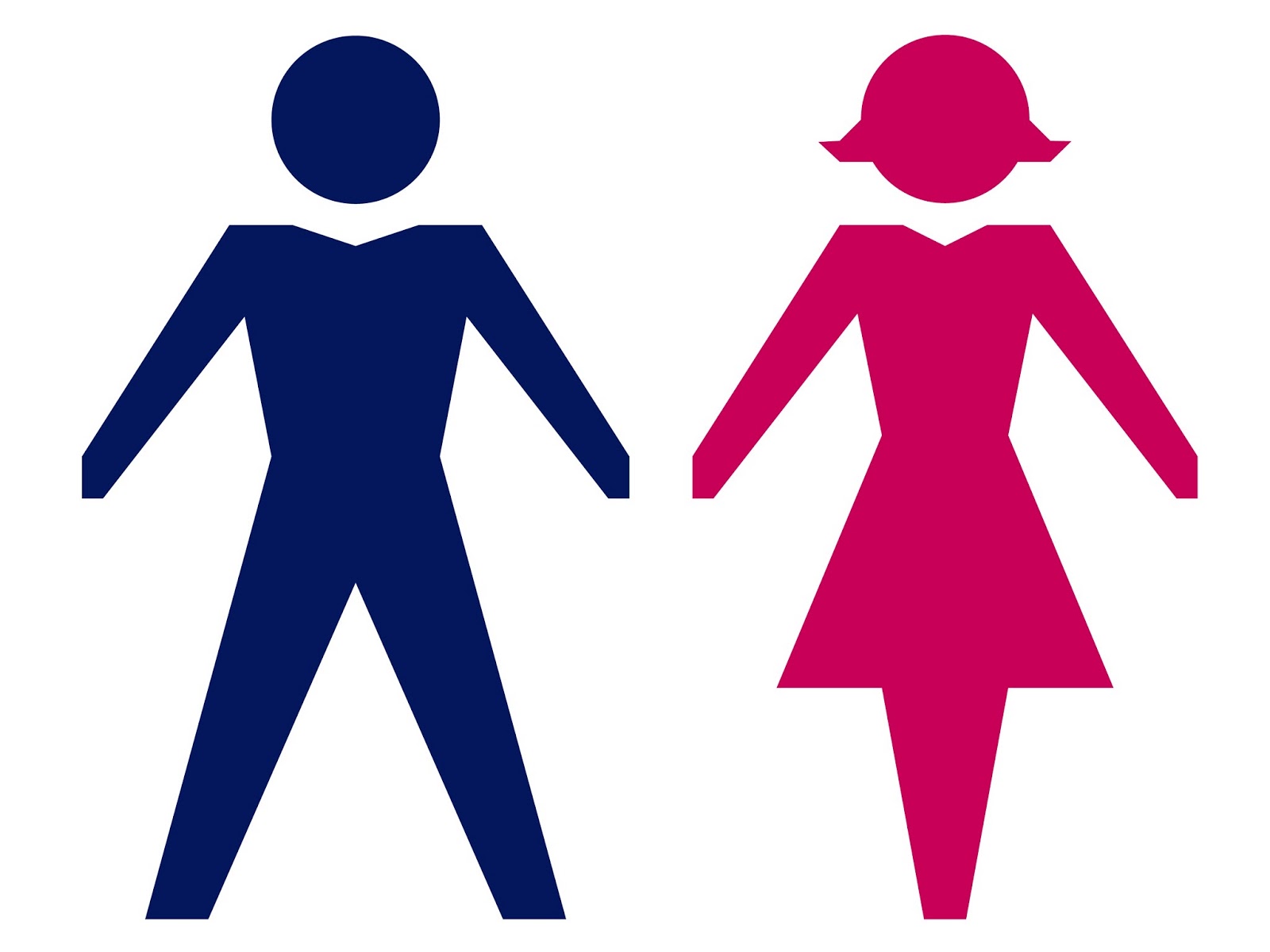 (ONE exception.
One is more than Zero and less than TWO.)
3. If divorce takes place, there is an innocent party and a guilty party (the fornicator) Matt.19:9
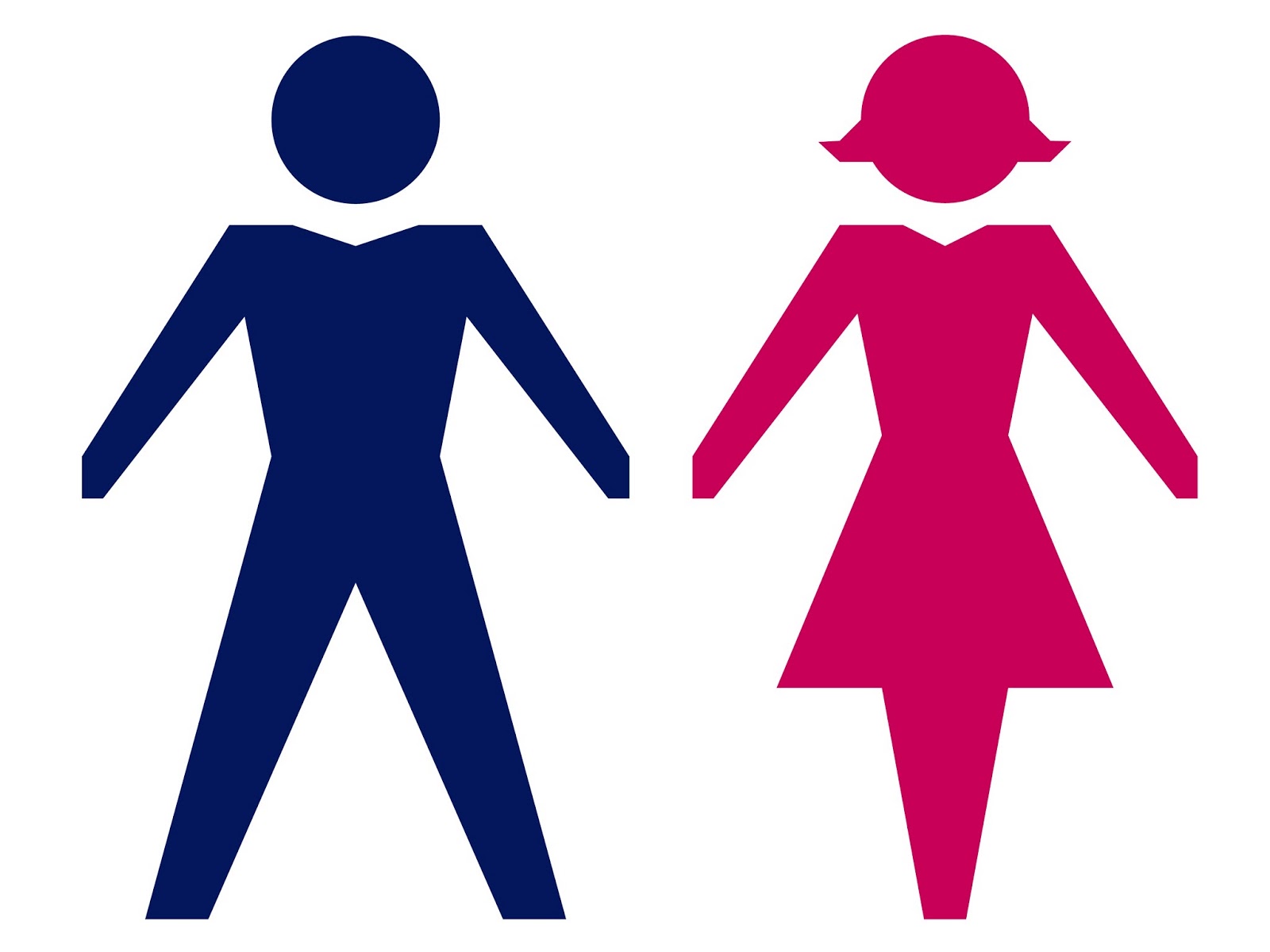 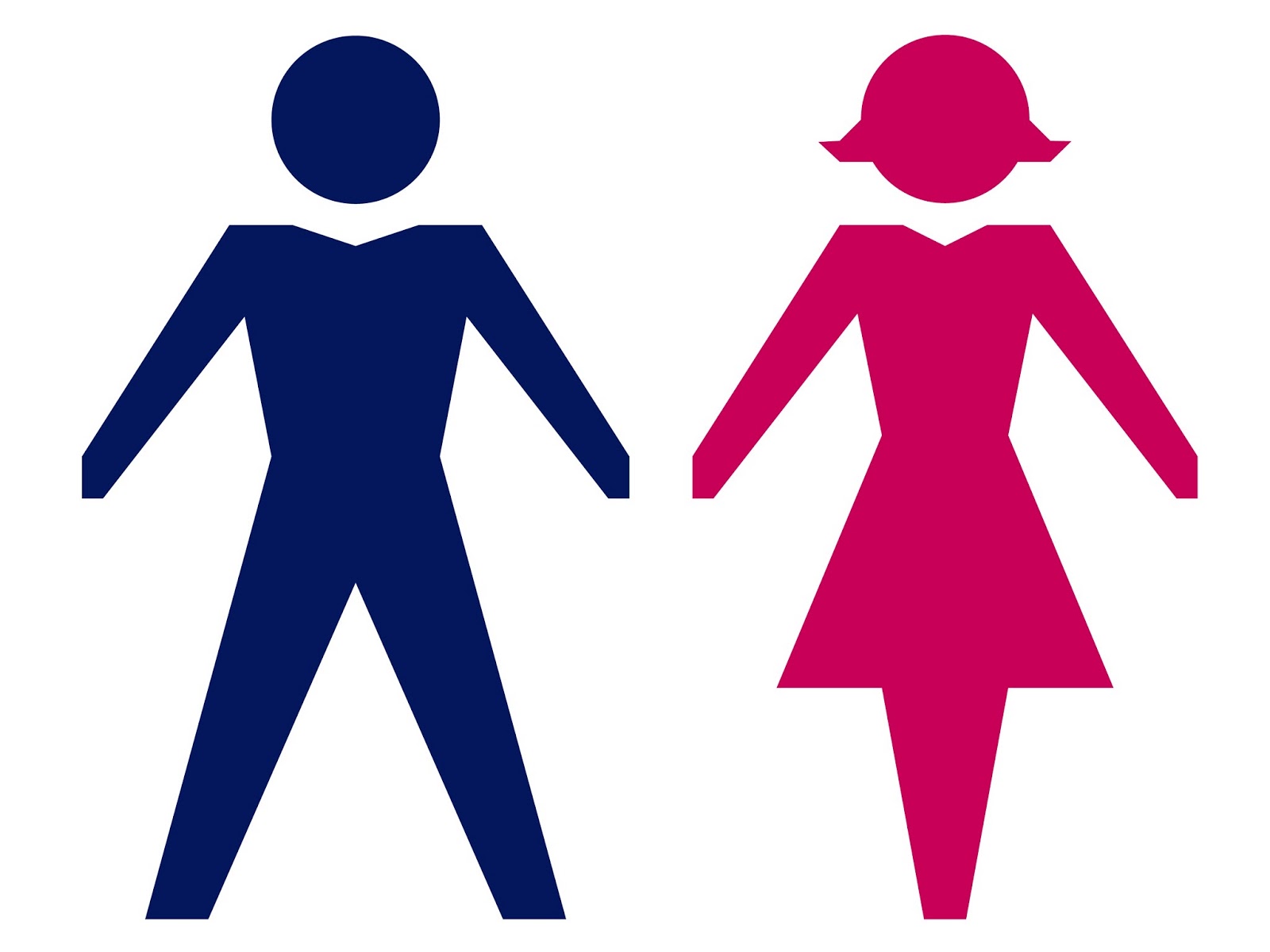 4.If divorce takes place without fornication, then there are two guilty parties. PERIOD   Matt.19:9  (see number 2)
b hastings  newlebanoncoc.com
Marriage Divorce And Remarriage.  Matt.19
The Law
Matt. 19:9 "And I say to you, whoever divorces his wife, except for sexual immorality, and marries another, commits adultery; and whoever marries her who is divorced commits adultery."
Matt. 19:9 "And I say to you, whoever divorces his wife, (ex) and marries another, commits adultery; and whoever marries her who is divorced commits adultery."
b hastings  newlebanoncoc.com
Marriage Divorce And Remarriage.  Matt.19
Rom. 7:1 Or do you not know, brethren (for I speak to those who know the law), that the law has dominion over a man as long as he lives? (marriage law)
 2 For the woman who has a husband is bound by the law to her husband as long as he lives. But if the husband dies, she is released from the law of her husband.
 3 So then if, while her husband lives, she marries another man, she will be called an adulteress; but if her husband dies, she is free from that law, so that she is no adulteress, though she has married another man.
Comparison of marriage law with Mosaic law.
Comparisons of legal and lawful covenants.
1Cor. 7:39 A wife is bound by law as long as her husband lives; but if her husband dies, she is at liberty to be married to whom she wishes, only in the Lord.
b hastings  newlebanoncoc.com
Marriage Divorce And Remarriage.  Matt.19
1Cor. 7:39 
A wife is bound by law as long as her husband lives; but if her husband dies, she is at liberty to be married to whom she wishes, only in the Lord.
What does “in the Lord” mean?
b hastings  newlebanoncoc.com
Marriage Divorce And Remarriage.  Matt.19
1Cor. 7:39 
A wife is bound by law as long as her husband lives; but if her husband dies, she is at liberty to be married to whom she wishes, only in the Lord. (marriage predates the church and is universal)

What does “in the Lord” mean? (as authorized by law)
One who has never been married
One whose spouse has died (widow and widower)
One who is the INNOCENT party in a divorce.
Does not mean must marry a Christian.
Marriage law predates the church.
b hastings  newlebanoncoc.com
Marriage Divorce And Remarriage.  Matt.19
Matt. 19:1
Now it came to pass, when Jesus had finished these sayings, that He departed from Galilee and came to the region of Judea beyond the Jordan.
2 And great multitudes followed Him, and He healed them there.
3 The Pharisees also came to Him, testing Him, and saying to Him, "Is it lawful for a man to divorce his wife for just any reason?"
b hastings  newlebanoncoc.com
Marriage Divorce And Remarriage.  Matt.19
Hillel believed that a man could divorce his wife for ANY reason.
Deut. 24:1 
"When a man takes a wife and marries her, and it happens that she finds no favor in his eyes because he has found some uncleanness in her, and he writes her a certificate of divorce, puts it in her hand, and sends her out of his house,
Shammai believed that a man could only divorce his wife  for the cause of adultery  (uncleaness).
b hastings  newlebanoncoc.com
Marriage Divorce And Remarriage.  Matt.19
Source of authority
Matt. 19:4 
And He answered and said to them, "Have you not read that He who made them at the beginning 'made them male and female,'
 5 "and said, 'For this reason a man shall leave his father and mother and be joined to his wife, and the two shall become one flesh'?
 6 "So then, they are no longer two but one flesh. Therefore what God has joined together, let not man separate.
(they asked for a reason to do it, Jesus said don’t do it)

Jesus did not appeal to emotion. He appealed to the WORD.
b hastings  newlebanoncoc.com
Marriage Divorce And Remarriage.  Matt.19
Matt. 19:7 They said to Him, "Why then did Moses command to give a certificate of divorce, and to put her away?"
8 He said to them, "Moses, because of the hardness of your hearts, permitted you to divorce your wives, but from the beginning it was not so.
Matt. 19:9 "And I say to you, whoever divorces his wife, except for sexual immorality, and marries another, commits adultery; and whoever marries her who is divorced commits adultery."
b hastings  newlebanoncoc.com
Marriage Divorce And Remarriage.  Matt.19
If I am divorced and want to marry again, I must ask myself this question –
Do I fit the exception of   Matthew 19:9?
Did I divorce my spouse for the cause of fornication???
b hastings  newlebanoncoc.com
Marriage Divorce And Remarriage.  Matt.19
Falling out of love does not meet   God’s exception. Matt.19:9
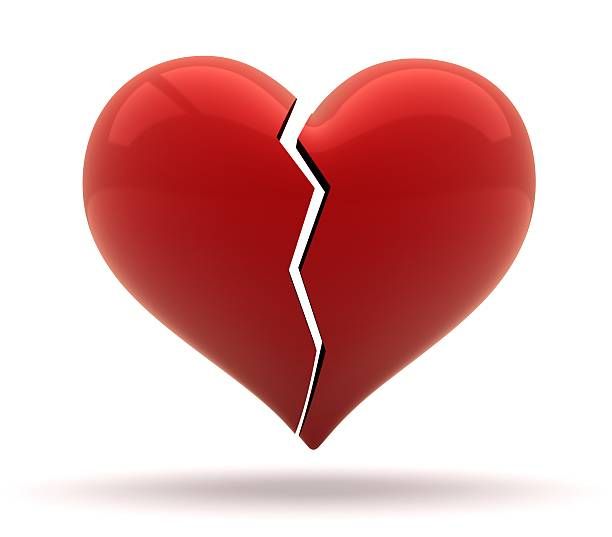 “Our marriage just fell apart.”
b hastings  newlebanoncoc.com
Marriage Divorce And Remarriage.  Matt.19
God’s law on marriage IS strict.
Matt. 19:11
But He said to them, "All cannot accept this saying, but only those to whom it has been given:
12 "For there are eunuchs who were born thus from their mother's womb, and there are eunuchs who were made eunuchs by men, and there are eunuchs who have made themselves eunuchs for the kingdom of heaven's sake. He who is able to accept it, let him accept it."
b hastings  newlebanoncoc.com
Marriage Divorce And Remarriage.  Matt.19
2.Passages on marriage.
Matt. 9,19
Mark 6
John 8
Rom. 7
Eph 5
1 Cor. 6, 7
Titus 2
1Pet 3
Gen. 2
Deut. 24
Ezra 10
Mal. 2
b hastings  newlebanoncoc.com
Marriage Divorce And Remarriage.  Matt.19
Error number 1
Baptism washes away unscriptural marriages.
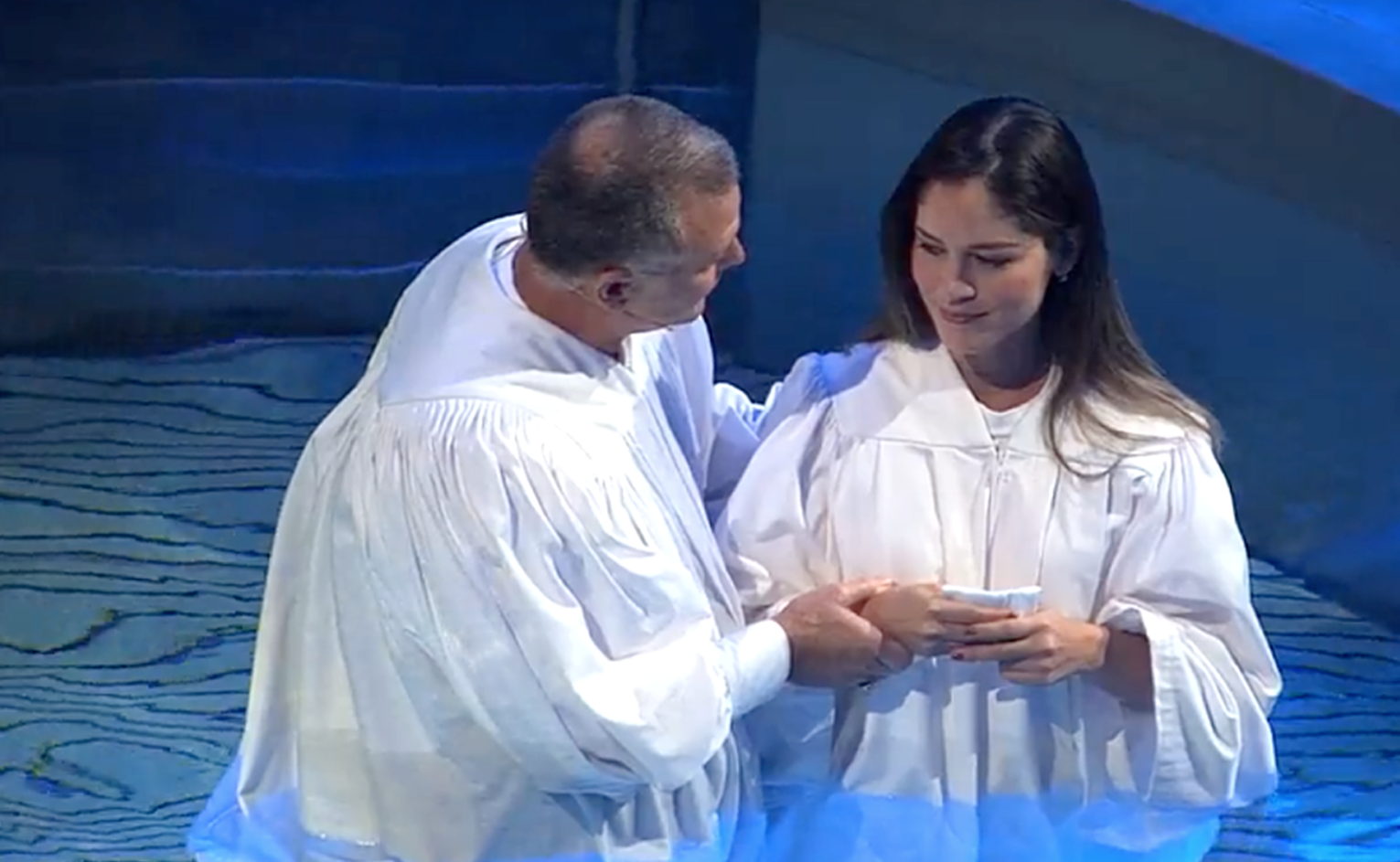 Baptism washes away sin. Not a husband or wife.
Before a person can be forgiven, they must repent – adultery, homosexuality? Polygamy. Repentance demands that the sin must stop.
b hastings  newlebanoncoc.com
Marriage Divorce And Remarriage.  Matt.19
Error number 2
Non-Christians are not answerable to the law of Christ.
Matt. 19:9 And I say unto you, Whosoever shall put away his wife,
John 3:16  that whosoever believeth in him should not perish, 
Rev. 22:17   and whosoever will, let him take the water of life freely.

Whosoever is UNIVERSAL, it includes everyone.
Marriage predates the church. It is not part of the church, it is part of the HOME. (3 separate institutions)
b hastings  newlebanoncoc.com
Marriage Divorce And Remarriage.  Matt.19
God’s law applies to EVERYONE

1Cor. 6:9 Do you not know that the unrighteous will not inherit the kingdom of God? Do not be deceived. Neither fornicators, nor idolaters, nor adulterers, nor homosexuals, nor sodomites,
10 nor thieves, nor covetous, nor drunkards, nor revilers, nor extortioners will inherit the kingdom of God.
11 And such were some of you. But you were washed, but you were sanctified, but you were justified in the name of the Lord Jesus and by the Spirit of our God. (NKJV)
(God’s law applied to them before they were baptized.)
b hastings  newlebanoncoc.com
Marriage Divorce And Remarriage.  Matt.19
Error number 3
If one of the parties in the marriage commits fornication, then both parties are free to remarry.
b hastings  newlebanoncoc.com
Marriage Divorce And Remarriage.  Matt.19
Matt. 19:9 "And I say to you, whoever divorces his wife, except for sexual immorality, and marries another, commits adultery; and whoever marries her who is divorced commits adultery."
 

Innocent party is released
Guilty party is bound
Guilty party
b hastings  newlebanoncoc.com
Marriage Divorce And Remarriage.  Matt.19
Error number 4
If children are involved, God does not want the marriage broken up.
It is never wrong to stop living in sin.
b hastings  newlebanoncoc.com
Marriage Divorce And Remarriage.  Matt.19
Deut. 7:3
"Nor shall you make marriages with them. You shall not give your daughter to their son, nor take their daughter for your son.

Ezra 10:10
Then Ezra the priest stood up and said to them, "You have transgressed and have taken pagan wives, adding to the guilt of Israel.
 11 "Now therefore, make confession to the LORD God of your fathers, and do His will; separate yourselves from the peoples of the land, and from the pagan wives."
b hastings  newlebanoncoc.com
Marriage Divorce And Remarriage.  Matt.19
Error number 5
You can divorce for any reason with God’s approval as long as you do not remarry.
Gen. 2
Mal. 2
Matt. 19
b hastings  newlebanoncoc.com
Marriage Divorce And Remarriage.  Matt.19
Error number 6
A spouse who is abandoned is free from the marriage and has the right to remarry.
Passage used - 1Cor. 7:15 But if the unbeliever departs, let him depart; a brother or a sister is not under bondage in such cases. But God has called us to peace. Context 1Cor.7:12-24. believer & unbeliever.
(Not a slave to the blackmail of the unbeliever)
b hastings  newlebanoncoc.com
Marriage Divorce And Remarriage.  Matt.19
Error number 6
A spouse who is abandoned is free from the marriage and has the right to remarry. 1 Cor.7:15
“Not under bondage” can not contradict Matt.19:6, 9.
Since marriage between a Christian and an unbeliever is legitimate (7:12-14), any severing of it falls under the Lord's regulation of marriage. (unbeliever wanting believer to give up faith)
Therefore, when a believer and an unbeliever divorce, Matt.19:9 fully applies. Any understanding and application of “not under bondage” which causes a contradiction with Matt.19:6, 9 is inaccurate and not the truth of Christ. 
There is no “Pauline exception” in 1 Cor.7:15 which allows for scriptural remarriage to a new mate. 
If so, Paul contradicts what Jesus taught in Matt.19:9.
b hastings  newlebanoncoc.com
Marriage Divorce And Remarriage.  Matt.19
Error number 6
A spouse who is abandoned is free from the marriage and has the right to remarry.
1Cor. 7:10 Now to the married I command, yet not I but the Lord: A wife is not to depart from her husband. 11 But even if she does depart, let her remain unmarried or be reconciled to her husband. And a husband is not to divorce his wife.               (He is still married to her. God did not separate them.)
*Abandonment is not an exception. Only ONE exception.
b hastings  newlebanoncoc.com
Marriage Divorce And Remarriage.  Matt.19
God’s Plan:
One man, One woman
For life
Matt. 19:9 "And I say to you, whoever divorces his wife, ( ) and marries another, commits adultery; and whoever marries her who is divorced commits adultery."
b hastings  newlebanoncoc.com
Marriage Divorce And Remarriage.  Matt.19
God’s Plan:
One man, One woman
For life
We must not separate “what God has joined together” (Matt. 19:6). 
Neither must we try to join together those whom God keeps apart. (Mark 6)
b hastings  newlebanoncoc.com
Marriage Divorce And Remarriage.  Matt.19
Many brethren refuse to identify the sin of putting away one’s mate for causes other than fornication (Matt. 19:9). 
Is it because they view it to be a liberty to end a marriage without Christ’s stated cause? 
The Scriptures say sundering what God has joined together is a sin, not a liberty (Matt. 19:6).
We must not separate “what God has joined together” (Matt. 19:6). 
Neither must we try to join together those whom God keeps apart.
b hastings  newlebanoncoc.com
Marriage is not “of the church” but it teaches us about the church.
Christ is coming back for           His wife His church, the church of Christ, Eph.5:23-27, Matt.16:18, Rom. 16,16.

He will not be coming back for other men’s wives (denominations).

Are you ready for His return?
b hastings  newlebanoncoc.com